“MEJORAMIENTO AV. INDEPENDENCIA, ENTRE LAS QUILAS Y DIEGO DUBLE URRUTIA, SAN ANTONIO”
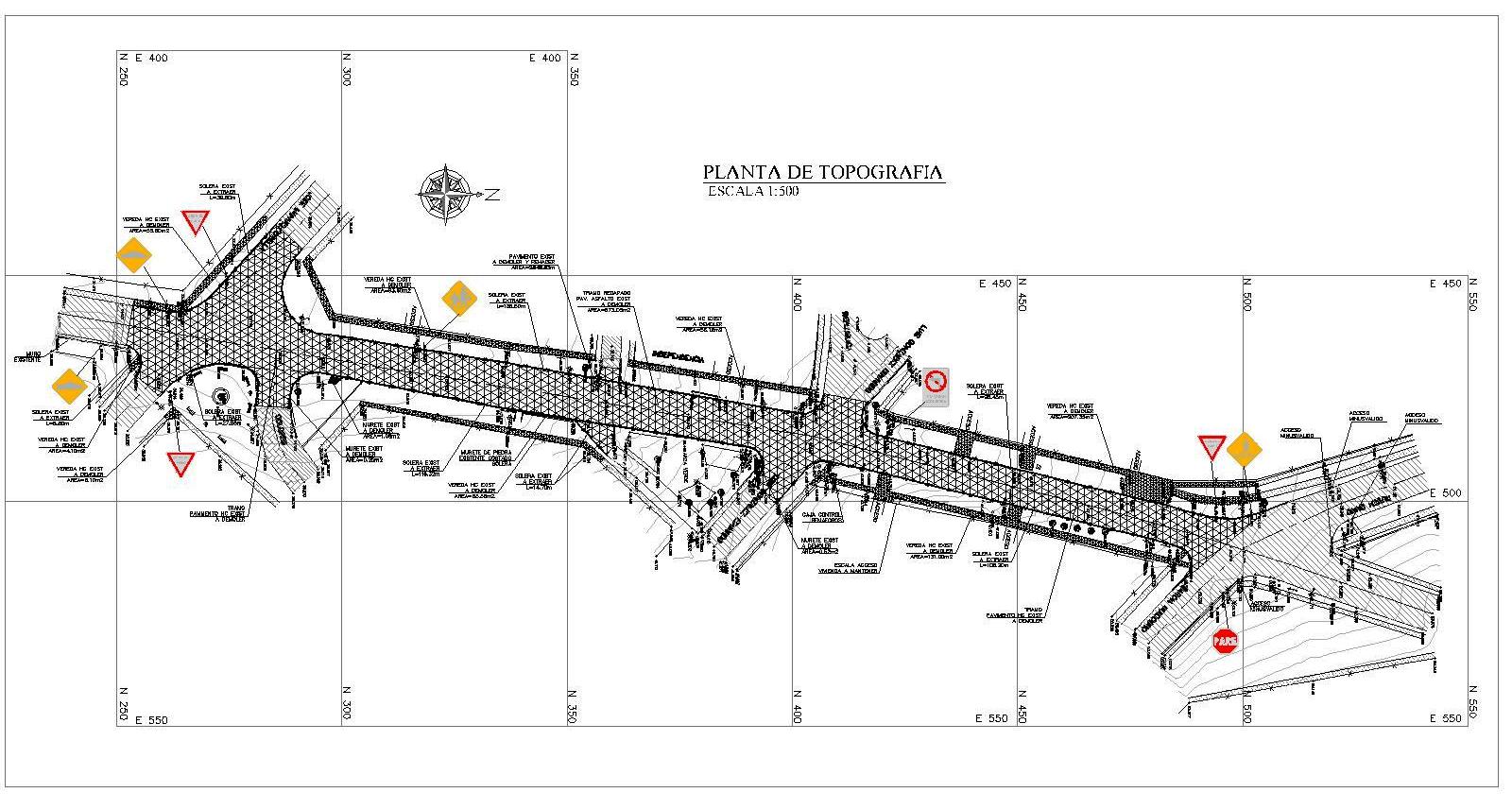 SAN ANTONIO, 23 DE FEBRERO DE 2012
A N T E C E D E N T E S   G E N E R A L E S
SITUACIÓN DEL ÁREA DE PROYECTO
CONDICIONES GENERALES DEL ÁREA
Se considera la Av. Independencia en el tramo entre Orella y Rubén Darío.
Independencia  es paralelo al eje Barros Luco. Sirve de conexión al sector Centro de San antonio con Barrancas, enlazandose con Huallipen y la conexión hacia Av. Chile..
De acuerdo al Plan Regulador vigente, las  vías se clasifican como Colectoras, con un ancho proyectdao de 9 mts.
Presenta  un transito vehicular particular y de locomoción colectiva.
La zona en estudio presenta deterioros en la calzada de hormigon y veredas.
CONFLICTOS
Calzadas de hormigon con daños por desgaste producto de la vida util, las veredas estan en mal estado, faltando en algunos lugares..
Flujo importante de vehiculos, especialmente de locomocion colectiva.
Disminucion de los tiempos de desplazamiento debid al mal estado de la calzada.
Deterioro de la imagen urbana.
OBJETIVOS DEL PROYECTO
Mejorar la conectividad vial interna de la comuna.
Reducir los tiempos de traslado
Mejorar el estandar del espacio publico
Incentivar la arborización del sector..
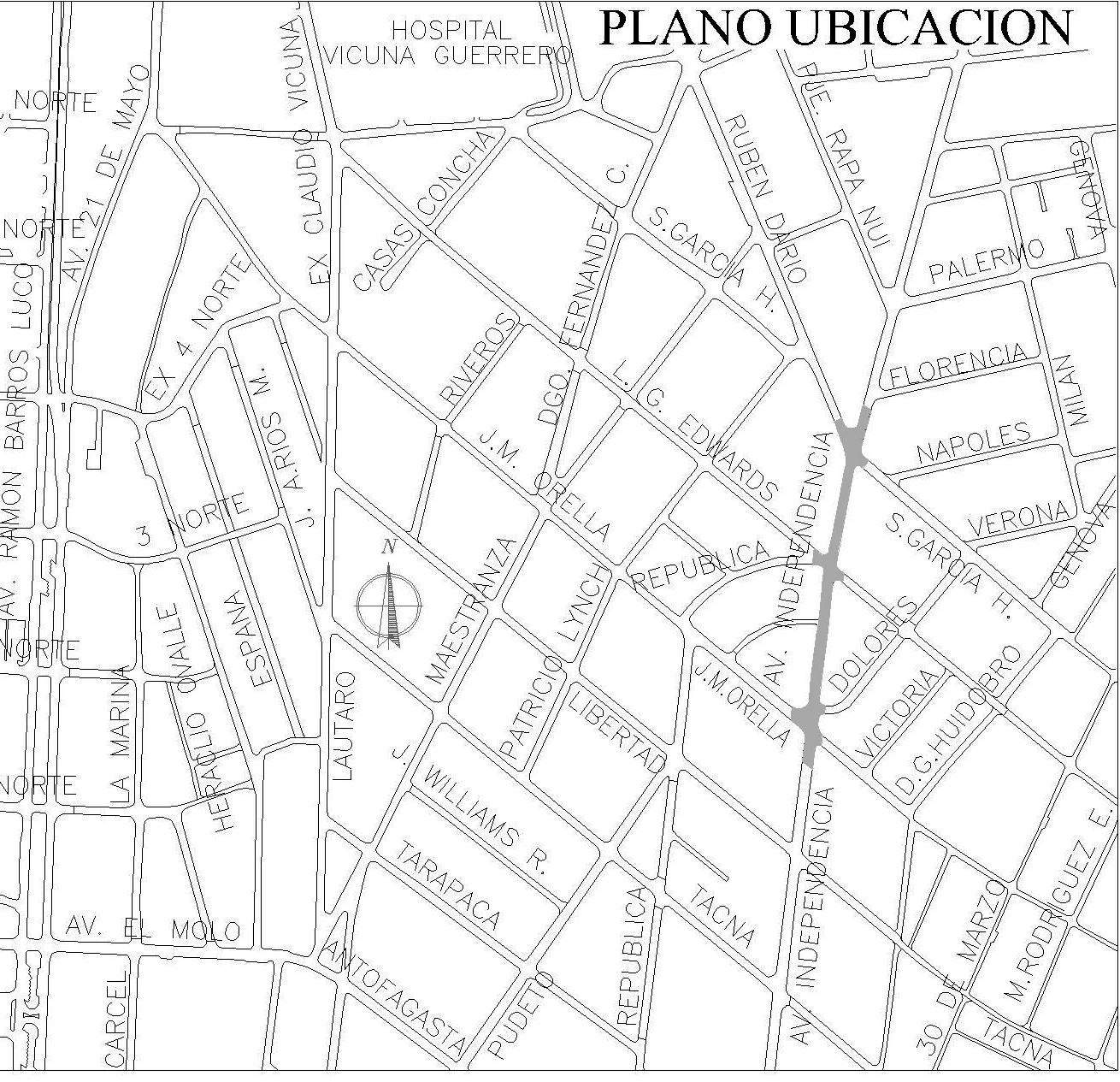 SITUACIÓN ACTUAL, AV. INDEPENDENCIA
DIAGNOSTICO

Pavimento de Veredas: En General, se presentan deterioradas,  en algunos sectores son inexistentes.

Pavimento de Calzada: Se encuentran en mal estado, por lo que usuarios, aumentando los tiempos de desplazamiento y el consumo de combustible.

Señales de Transito: Regular estado.
Tramo: Luis González – Curva Corta
Casi intersección con Rubén Darío.
Tramo: Luis González – Curva Corta
Frente Psje Dolores
Esquina con Orella
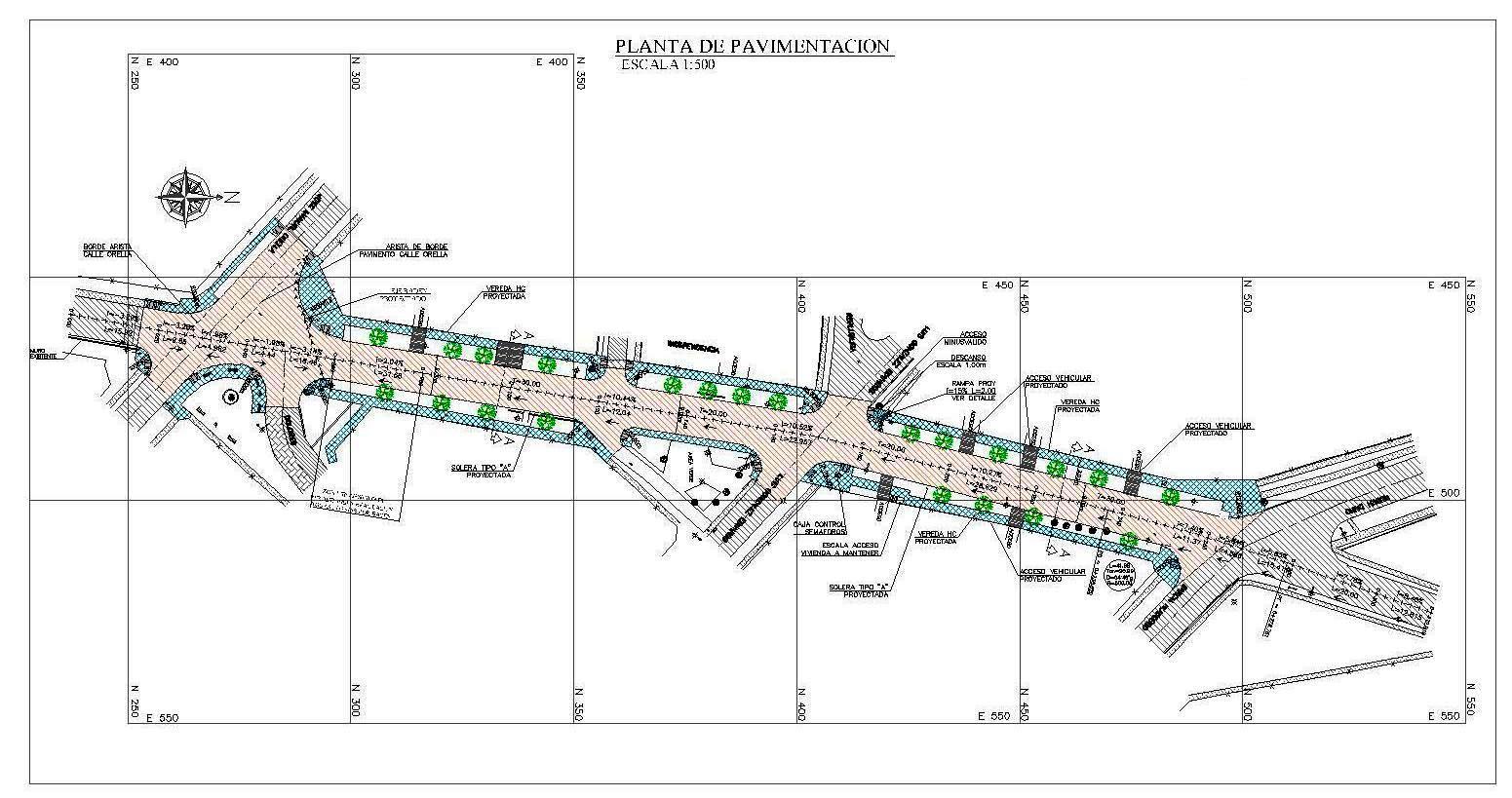 PAVIMENTACIÓN 
AV. INDEPENDENCIA
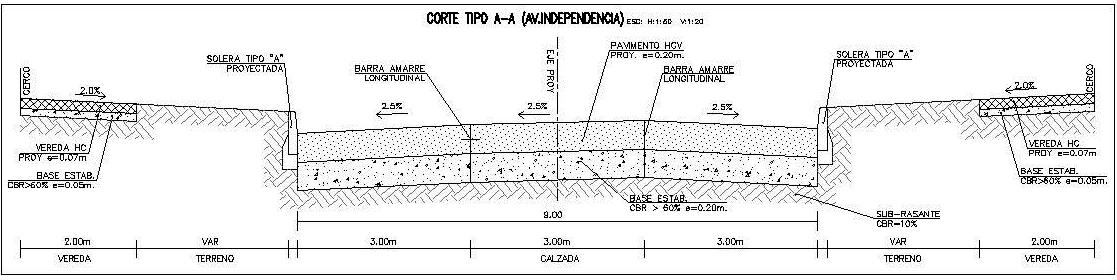 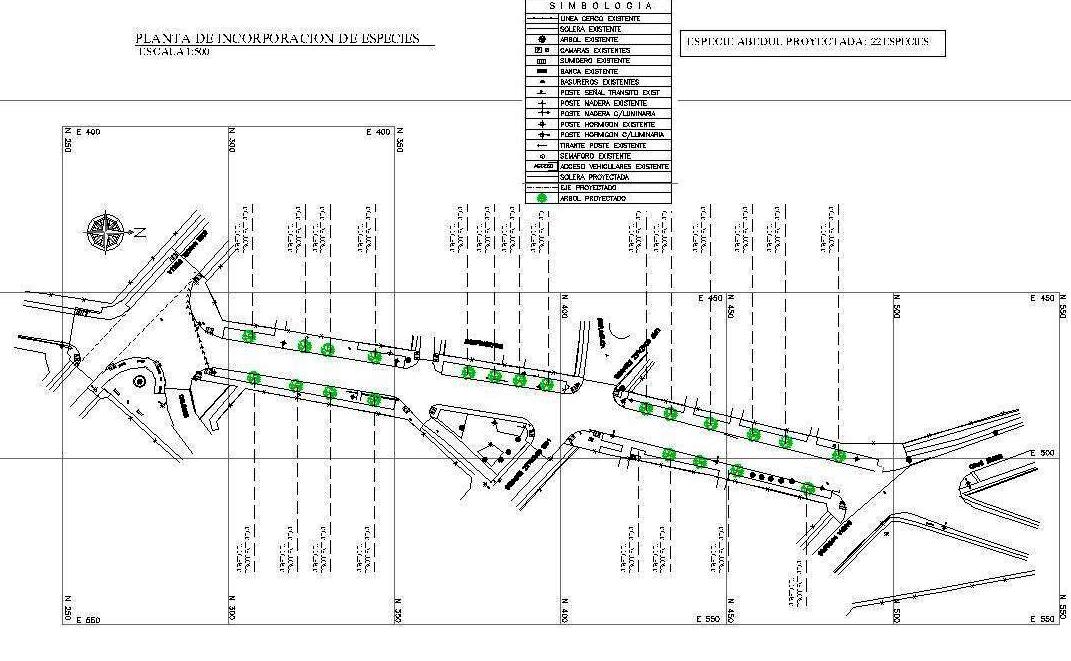 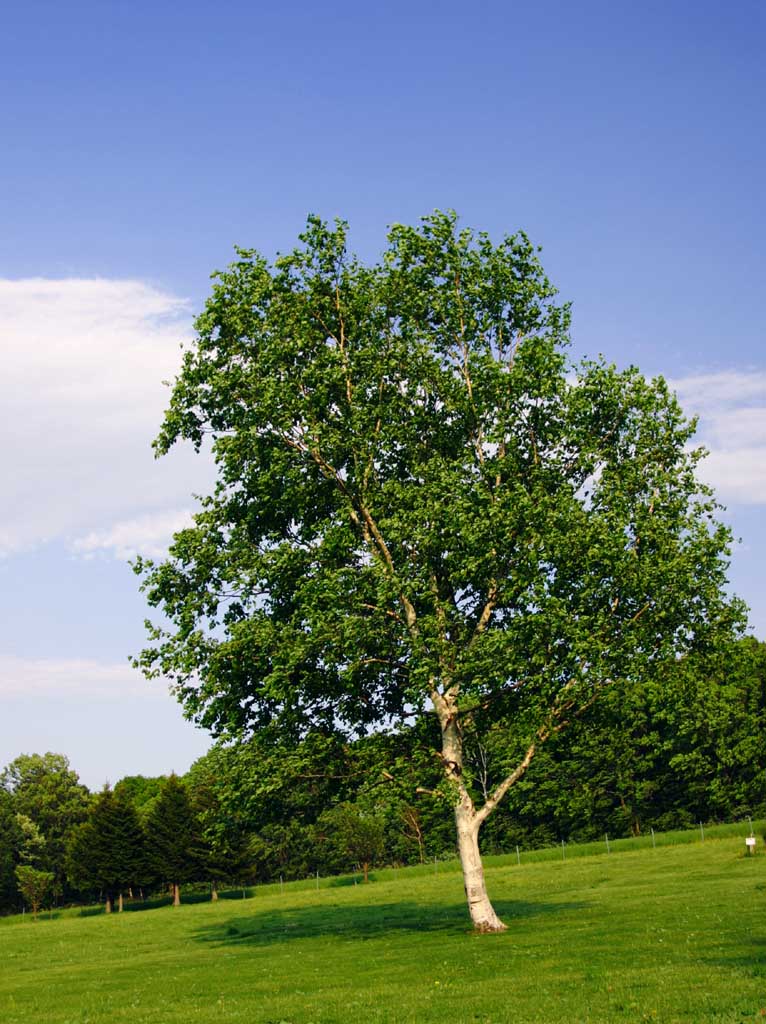 SEÑALIZACION PROYECTADA,                    AV. INDEPENDENCIA
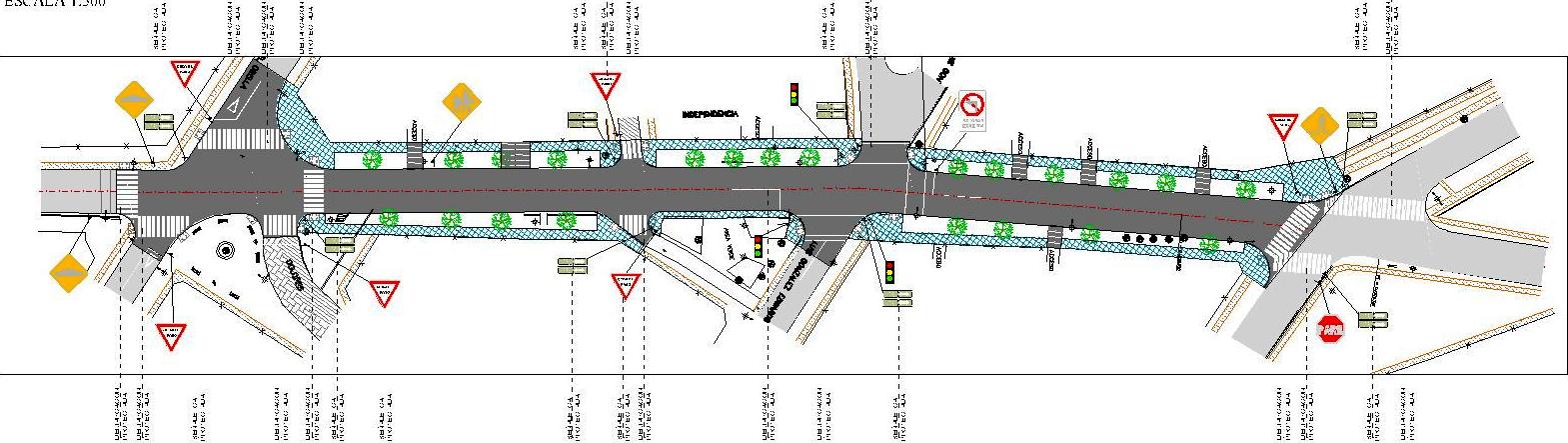